TESTOVÉ BATERIE
Kopencová, mazúr, wojnar, vajčnerová
Co jsou testové baterie??
- seskupení více testů (minimálně 2), které jsou společně standardizované

- výsledky se kombinují a v konečném souhrnu vytvářejí skóre baterie

- jsou standardizované na určitém vzorku (dané zkoumané populace), jsou navzájem srovnatelné
Testové baterie
HOMOGENNÍ
Podobné testy
Zvýšení spolehlivosti
Stejná motorická schopnost
Testy spolu významně korelují

HETEROGENNÍ
Zjišťují různé stránky výkonnosti
Více motorických schopností
Testy spolu korelují minimálně
Jak a kdy probíhalo první testování?
-  1923 - jako první na území ČSR – Roubalové 
   - Testovali žáky a studenty základních a středních škol

1965 – testování kondičních schopností – Měkota a Šorm	
20 000  vysokoškolských studentů 

1966 – testování obecné tělesné výkonnosti– Dr. Pávek
63 000 žáků a studentů, 7- 19 let
Běh na 50 metrů
Skok daleký
Hod medicinbalem (2kg)
Shyby nadhmatem
Test dynamické ohebnosti – leh sed s vytočením trupu – 30 sekund
Vytrvalostní běhy
300 metrů (chlapci 10-13, dívky 10-15)
500 metrů (chlapci 14-15, dívky 16 a více)
1 000 metrů (chlapci od 16 roků)
Jak a kdy probíhalo první testování?
1977 – II. testování na základních a středních školách – Pávek a Šemetka

1986 – II. testování kondičních schopností – Kolář a Měkota
28 000 vysokoškolských studentů 
Spolutvůrci baterie UNIFIT TEST 6-60 – po roce 1989 jeden z nejpoužívanějších systémů v ČR

1987 – III. testování – monitorování tělesného vývoje a pohybové výkonnosti 7-18 ti leté mládeže
Kasa a Moravec
Nejznámější testové baterie
IOWA BRACE test – pohybové vychovatelnosti (docility) 10 položek, test zkoumá, jak rychle se učí dítě novým neznámým pohybům, 
AAHPERD – American Association, člunkový běh 4 x 10 yardů, leh sed, výdrž ve shybu, vytrvalostní běh 600 y. skok daleký, opakované přednožování, rovnováha na kladince, 
DENISIUK – test všeobecné výkonnosti mládeže – celkem 6 položek
Edwin Fleishman test - popsal základní teorii o motorických schopnostech, vyčlenil 5 základních oblastí motorické výkonnosti
OZERECKÉHO test motorické vyspělosti dětí a mládeže - nervosvalová koordinace, rovnováhy, zručnosti., 
UNIFIT test – baterie školní mládeže – skok daleký z místa, leh sed/min, člunkový běh, běh na 12 min, 
EUROFIT test – komise pro sport a výchovu, 9 motorických testů + v evropských zemích Měření výšky, 4 kožních řas kaliperem.
Fitnessgram – komplexní testová baterie k zjištění zdravotně orientované zdatnosti
IOWA BRACE TEST
IOWA BRACE TEST je testovou baterií, kterou u nás poprvé použil Štěpnička (1976). Test původně měl 21 položek, Štěpnička jej modifikoval a standardizoval tak, že v současné době obsahuje položek 10, je označován jako test pohybového nadání (Štěpnička, 1976), test pohybové učenlivosti (Mathews, 1978) nebo jako testová baterie obratnosti (Měkota, Blahuš, 1983). 
Testová baterie obsahuje koordinačně náročné pohyby, rovnovážné a obratnostní tělesná cvičení, položku 1 a 9 je možno pokládat i za test flexibility. 
Tuto testovou baterii koordinačních schopností analyzoval Čepička (1999). Stanovil obtížnost jednotlivých testových položek a změnou pořadí ovlivnil motivační činitelé testovaných osob, čímž zvýšil výpovědní hodnotu této testové baterie. Vzhledem k tomu, že Čepička upravil pořadí testových položek, uvádíme baterii nově, tak jak ji Čepička (1999) doporučil.
Hodnocení testové baterie  Testovaní reprodukují jednotlivé testové položky bez nácviku, pouze na základě instrukce a ukázky. Splnění (provedení bez chyby) na 1. pokus znamená zisk dvou bodů, splnění na druhý pokus zisk jednoho bodu. Nesplnění nula bodů. Celkový výsledek je dán součtem bodů.
EUROFIT TEST
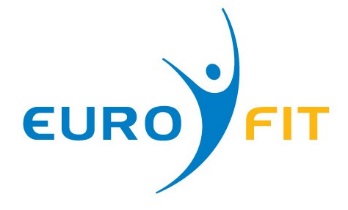 Vytvořen v rámci EU pro testování mládeže 6 – 18 let. Metodika testování publikována v roce 1988. 
Baterie se skládá z 9 testů motorických schopností a 3 somatických měření (výška, váha, kožní řasy, triceps, biceps, subskapular, supraspinal). 
Test rovnováhy „Plameňák“
Talířový tapping
Předklon s dosahem v sedě
Skok do dálky
Ruční dynamometrie
Leh-sed
Výdrž ve shybu
Člunkový běh 10x 5m
Od roku 1995 se používá i upravená forma testů určená pro dospělou populaci, kterou pro České podmínky upravil Kovář (chůze na 2 km, výskok do výšky, úklon trupu a abdukce ramenního kloubu).
UNIFIT TEST
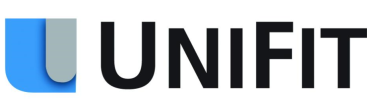 V ČR prakticky nejpoužívanější testový systém po roce 1989. Vytvořen R. Kovářem a K. Měkotou.
V roce 2003 publikovány zjištěné výsledky (J. Chytráčková, Unifittest (6-60)
Hodnocení:

Pomocí „stenů“ které jsou testovaným přidělovány dle jednotlivých výsledků podle normových tabulek.

Celkovým výsledkem je pak součet všech dosažených „stenů“.

Na základě výsledků lze testované osobě vytvořit testový profil.
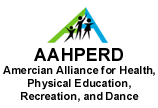 AAHPERD
The American Alliance for Health, Physical Education, Recreation and Dance
Organizace podporující profesionály specializující se ve zdravotnictví, tělesné výchově, rekreaci a tanci.

Proč?
Rozvíjet a šířit odborné směrnice, normy a etiku.
Zlepšit odbornou praxi poskytnutím příležitostí pro odborný růst a rozvoj.
Posun znalostí v oborech a v praxi zahájením, usnadněním a rozšířením výzkumu.
Usnadnění a oživení komunikace a aktivit s jinými sdruženími a sblíženými profesními skupinami.
Pro zlepšení informovanosti u veřejnosti a zlepšení vztahů mezi studijními obory.
Pro zapojení v budoucím plánování.
Pro vytvoření a plnění dalších účelů, které jsou v souladu s aliancí.
AAHPERD
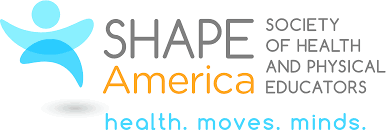 Vize
Kvalitní, aktivní, kreativní a zdraví podporující životní styl dostupný pro všechny

Členové AAHPERD a jeho národní, státní a okresní sdružení jsou vzory této aliance a jsou zavázáni k plnění cílů aliance – šíření možností kvalitního lifestylu mezi (ne)odbornou veřejnost.
AAHPERD
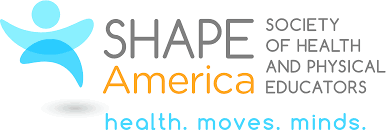 1961 – vyvinuli první National Youth Fitness Test
Vhodné pro mládež ve věku 10-17 let
Shyby nadhmatem na doskočné hrazdě – početVýdrž ve shybu na dosažné hrazdě s bradou nad hrazdou – čas
Opakované sedy-lehy – ruce v týl, dotek lokty na nesouhlasné kolenochlapci 100% výkon  100 sedů-lehůdívky 50 sedů-lehů
Člunkový běh 4x10 yardů
Skok daleký z místa odrazem snožmo
Běh na 50 yardů z vysokého startu
Hod daleký softbalovým míčem
Běh na 600 yardů

1994 – asociace „adoptovala“ Fitnessgram jako svůj národní test zdatnosti
Fitnessgram
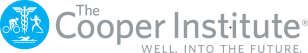 Americký komplexní tělovýchovný program

Vyvinut v 80. letech 20. století v Cooper Institut USA

Podpora sledování tělesné zdatnosti žáků, motivace k pohybu, sledování vlastních zdatností 

Fitnessgram – komplexní testová baterie k zjištění zdravotně orientované zdatnosti
Activitygram – program detailně zaznamenávající pohybovou aktivitu žáka (2 školní a 1 víkendový den)
Fitnessgram
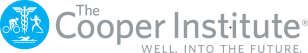 Cíle FG/AG
Podpora zdravotně orientované zdatnosti a pohybové aktivity
Celkové zaměření shrnuto do HELP
Podpora zdraví (Health) pro každého (Everyone) bez ohledu na věk, pohlaví a pohybové předpoklady s důrazem na celoživotní (Lifetime) pravidelnou pohybovou aktivitu uspokojující osobní (Personal) potřeby a zájmy

Použití FG/AG
Individuální sebehodnocení tělesné zdatnosti
Testování osobního maxima
Průběžné osobní hodnocení – dlouhodobé testování
Výzkumné účely
Fitnessgram
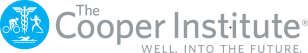 Neadekvátní využití FG
Hodnocení v TV
Vzájemné porovnávání
Hodnocení práce učitelů TV
Hodnocení celkové kvality výuky TV na škole
Osvobození žáka z TV
Fitnessgram
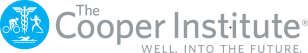 Testová baterie
Časově a materiálně nenáročná
Reliabilní pro individuální diagnostiku
5 motorických testů rozdělených do skupin podle orientace
Aerobní kapacita
Svalová síla
Vytrvalost
Flexibilita
Tělesné složení
Fitnessgram
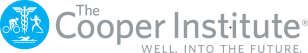 * označuje doporučené testy
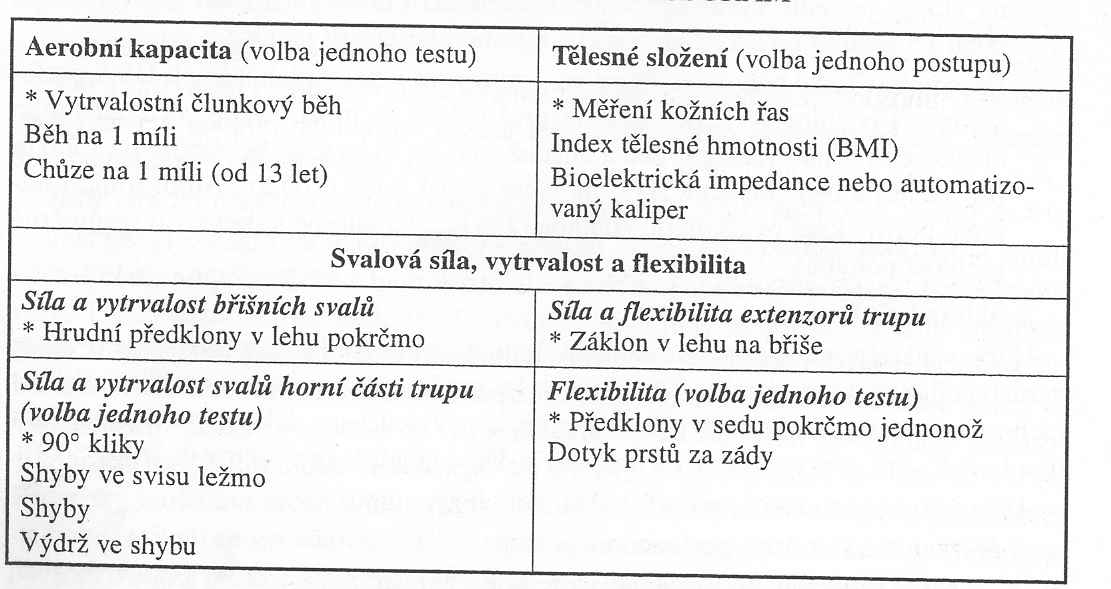 Fitnessgram
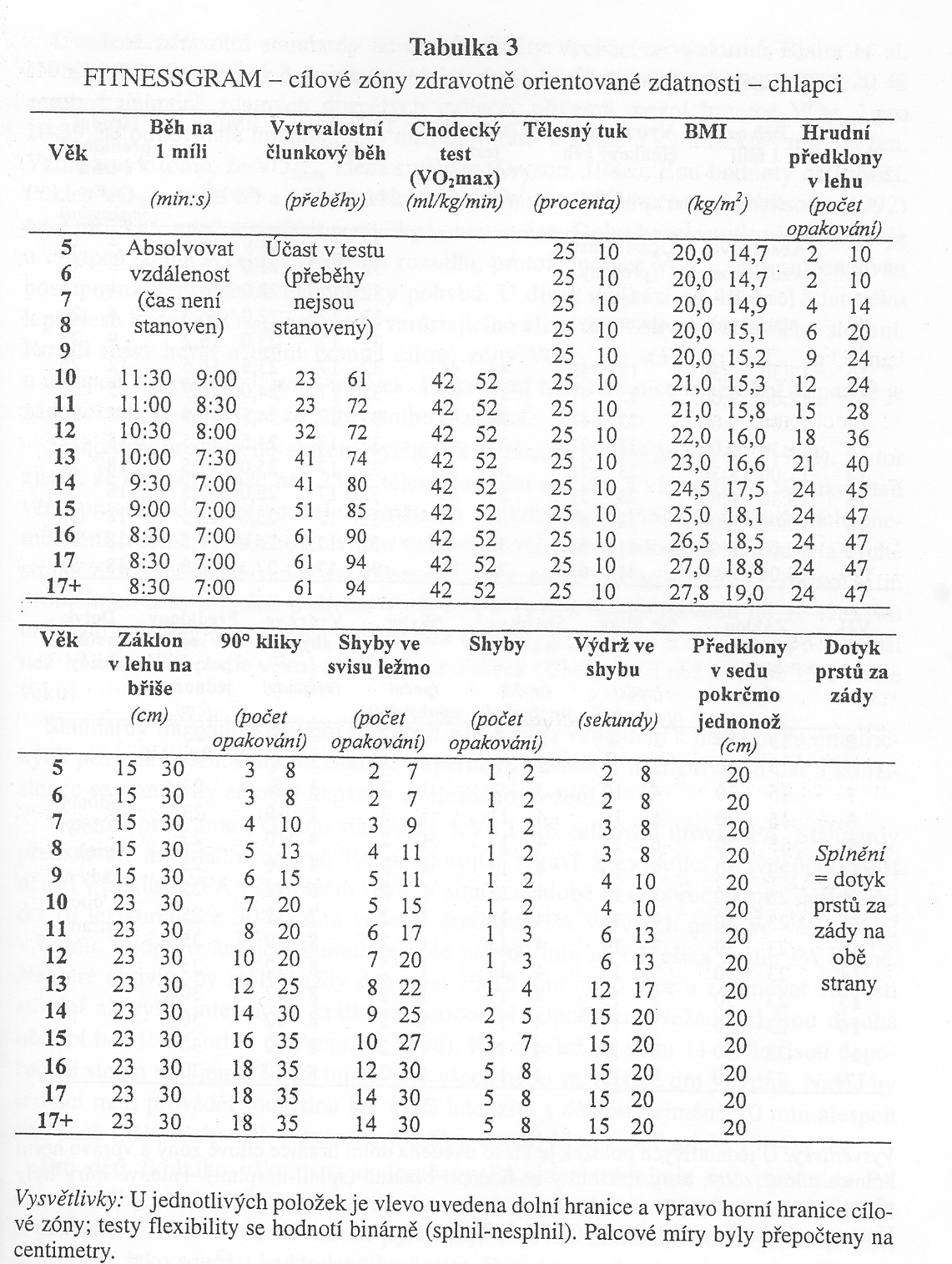 Fleishman
1964 – Edwin Fleishman popsal základní teorii o motorických schopnostech
Vyčlenil 5 základních oblastí motorické výkonnosti
Síla (výbušná, statická, dynamická)
Flexibilita – rychlost (flexibilita rozsahu, dynamická flexibilita, rychlost změny směru, běžecká rychlost, rychlost pohybu končetin)
Rovnováha (statická, dynamická, balancování předmětu)
Koordinace (všeobecná, koordinace končetin)
Vytrvalost 

Při tvorbě testu vycházel z 60-ti disciplín, faktorovou analýzou došel k 10 testům
Fleishman
Test rozsahu ohybnosti
Test dynamické ohybnosti
Člunkový běh na 5x20 yardů
Hod softbalovým míčkem
Test síly stisku ruky
Shyby na doskočné hrazdě
Opakované přednožování z lehu na zádech
Přeskoky švihadla
Test rovnováhy – výdrž na kladině
Běh na 600 yardů (550m)

Velmi náročné; vhodné na experimentální práci
Nedělení na chlapce a dívky
Fleishman
Test rozsahu ohybnosti
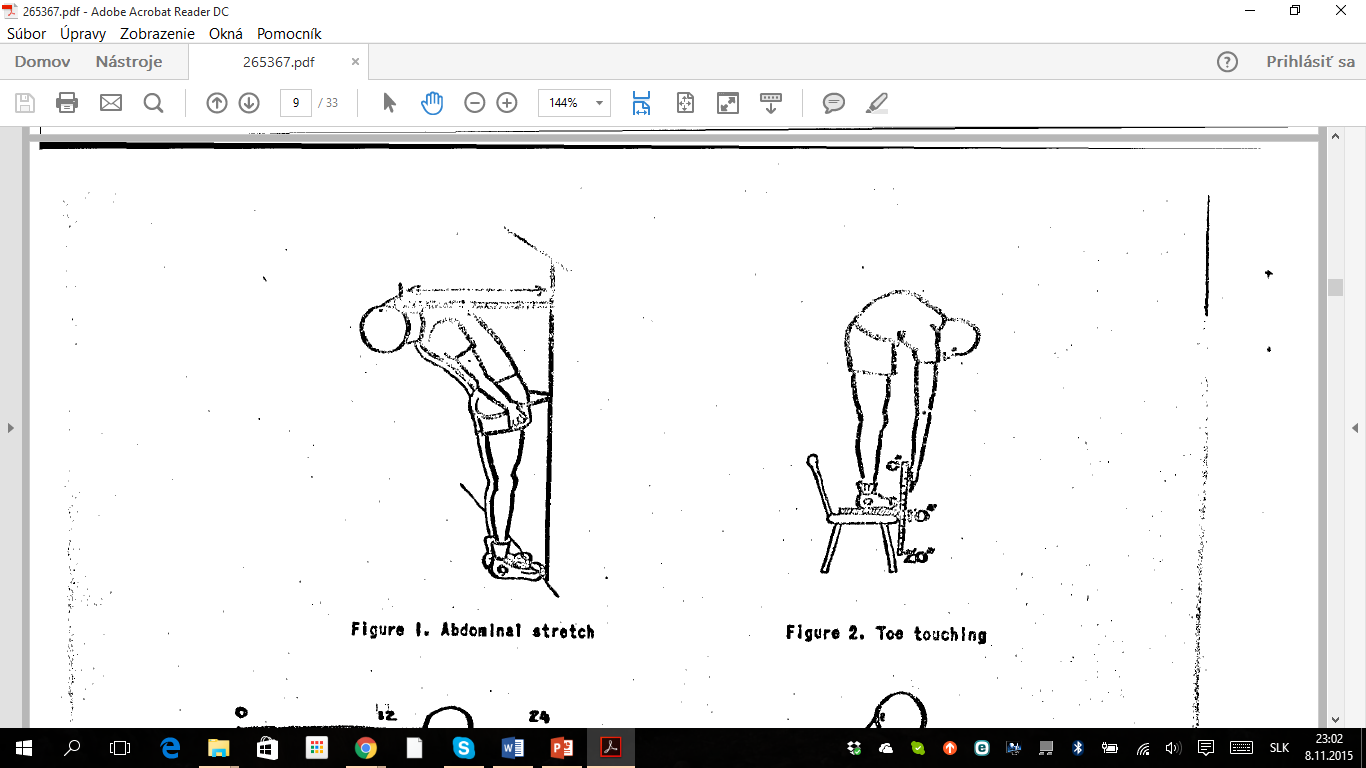 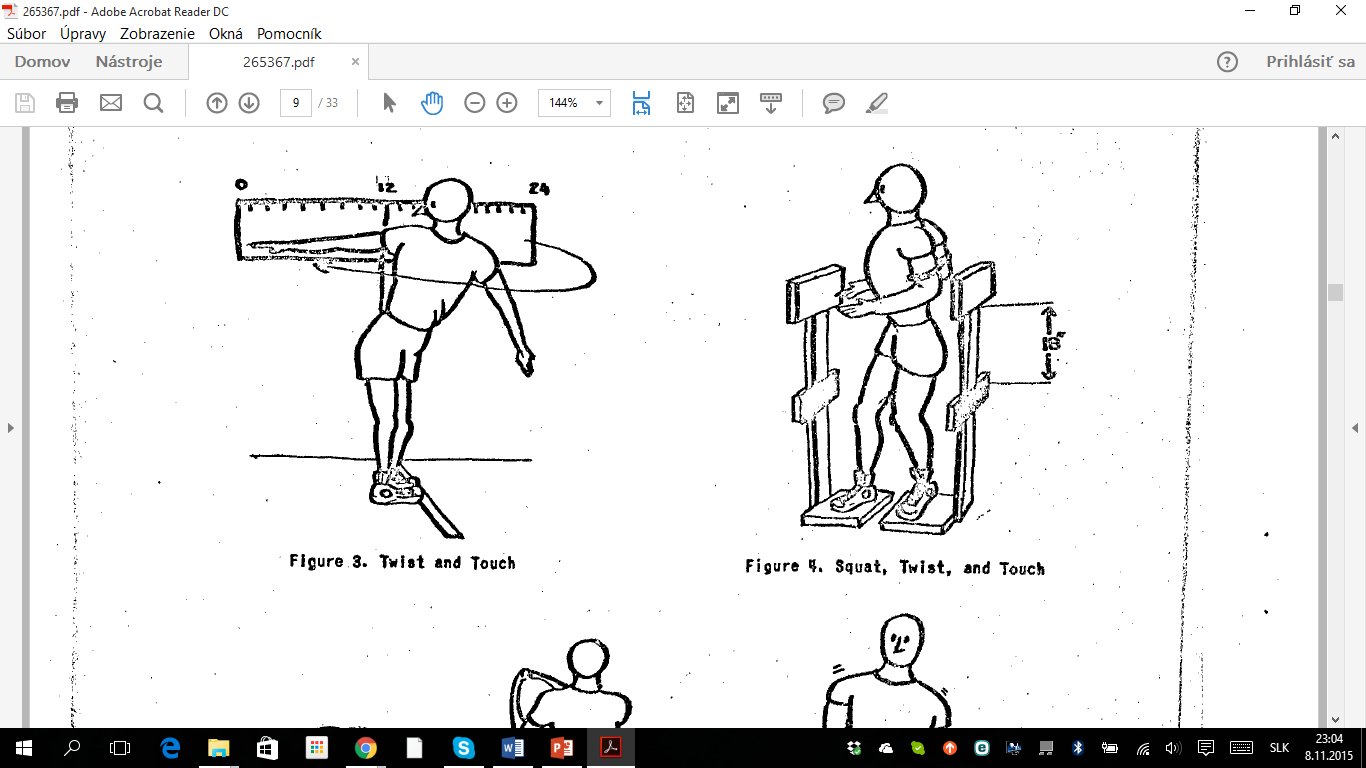 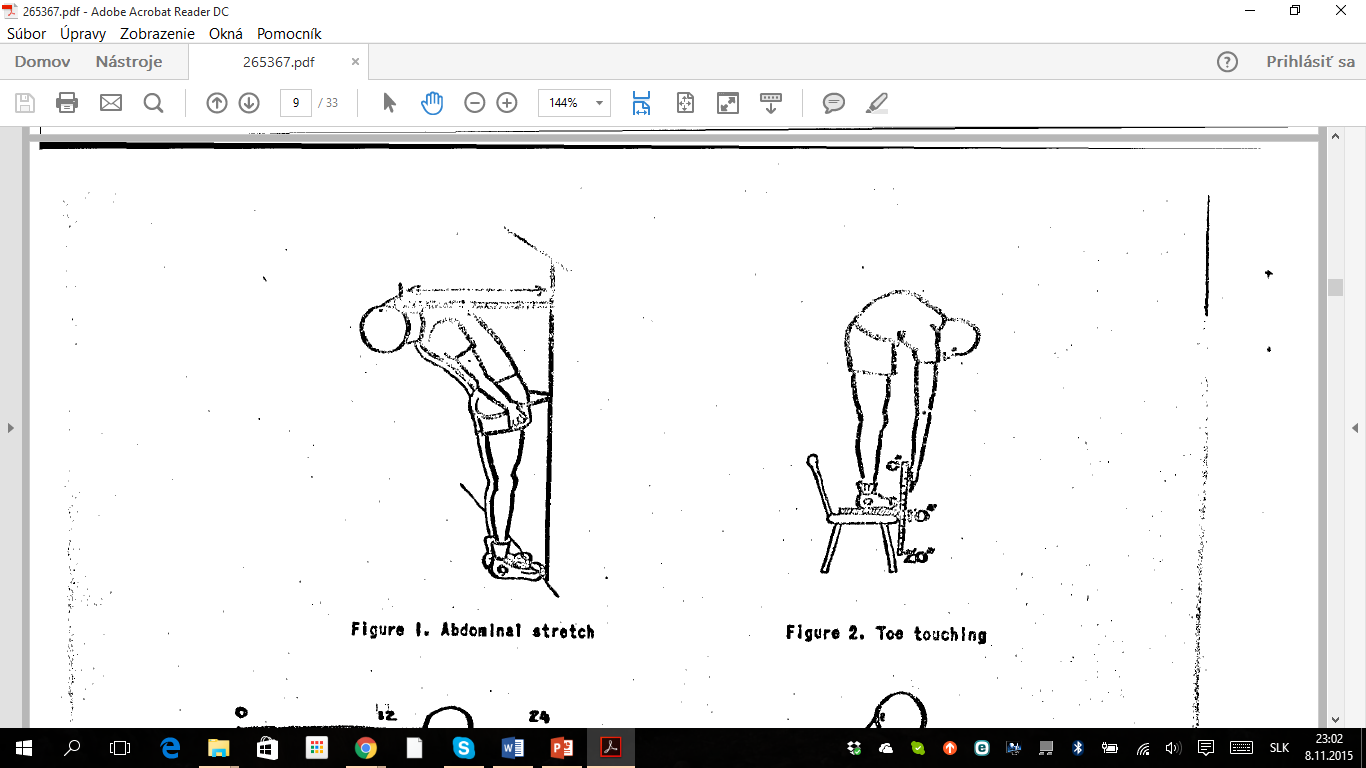 Fleishman
Test dynamické ohybnosti
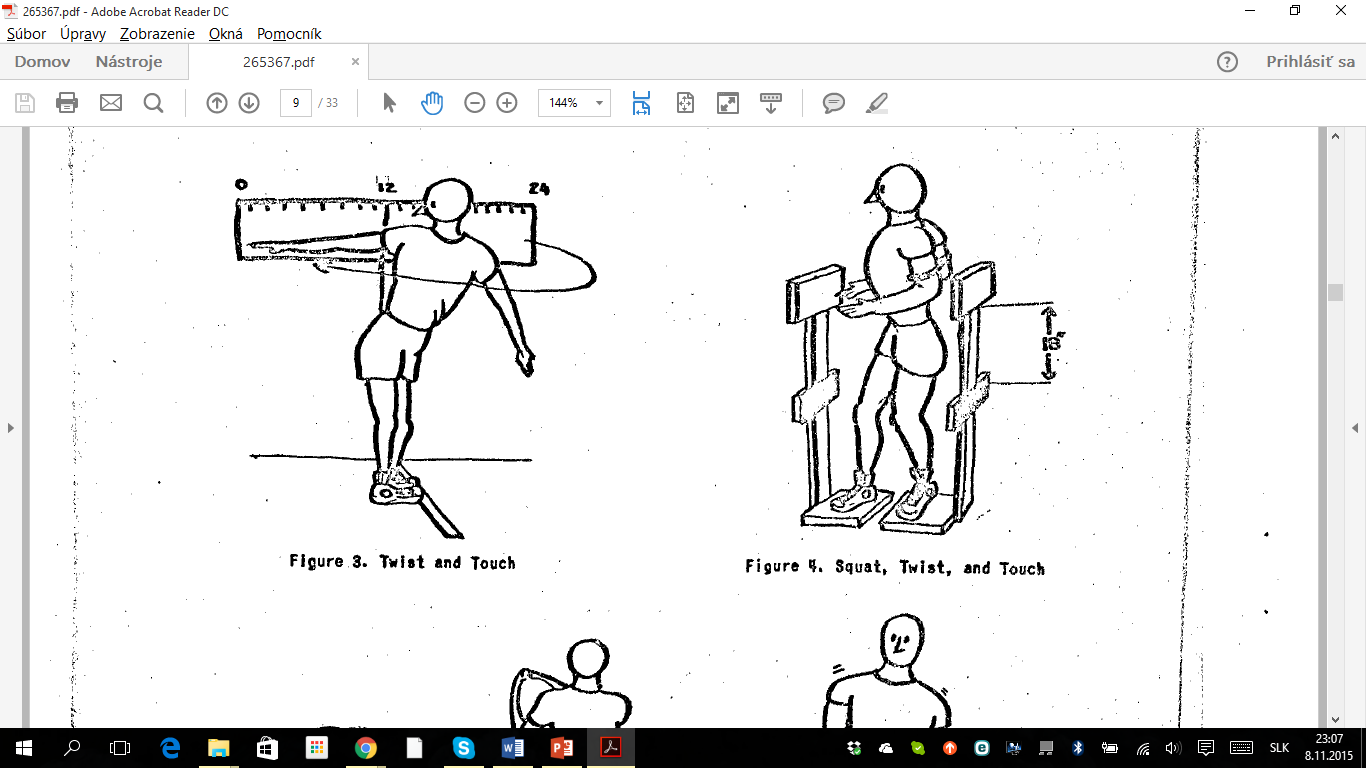 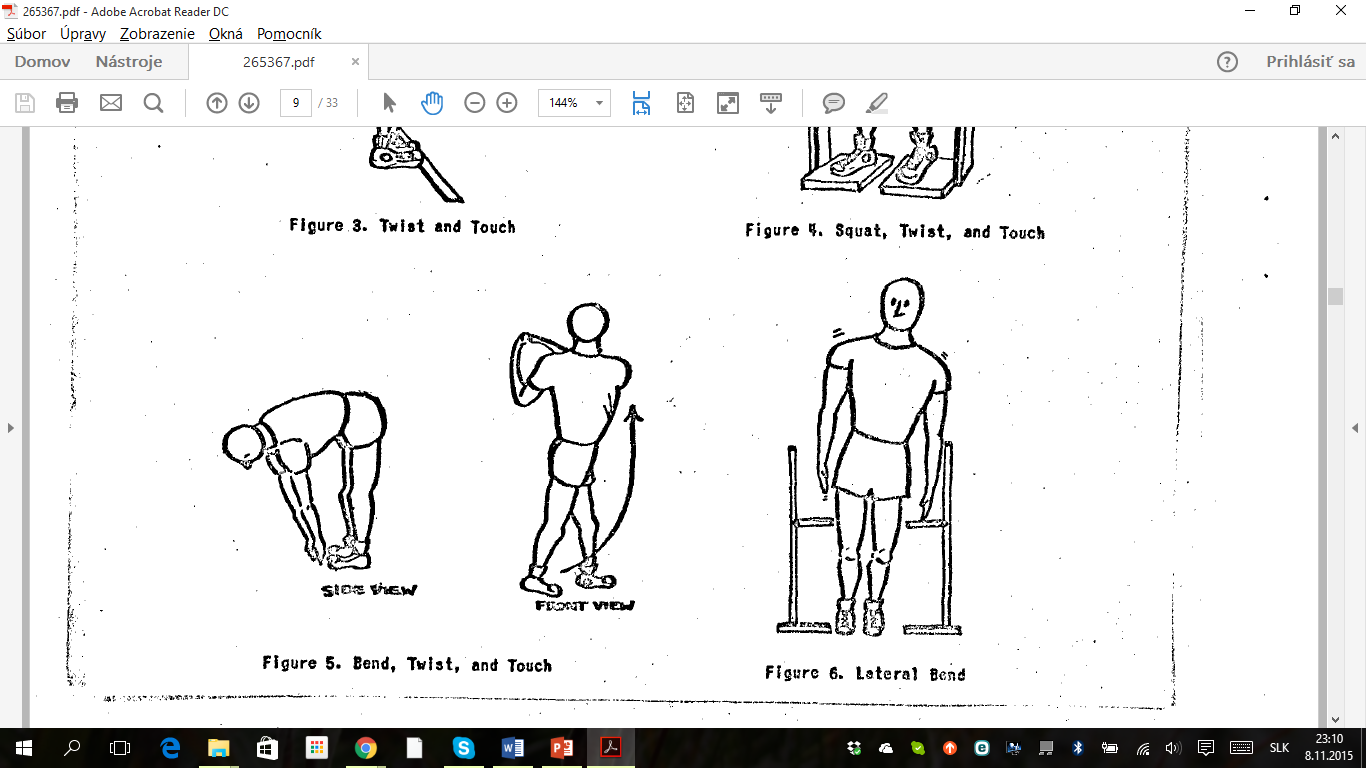 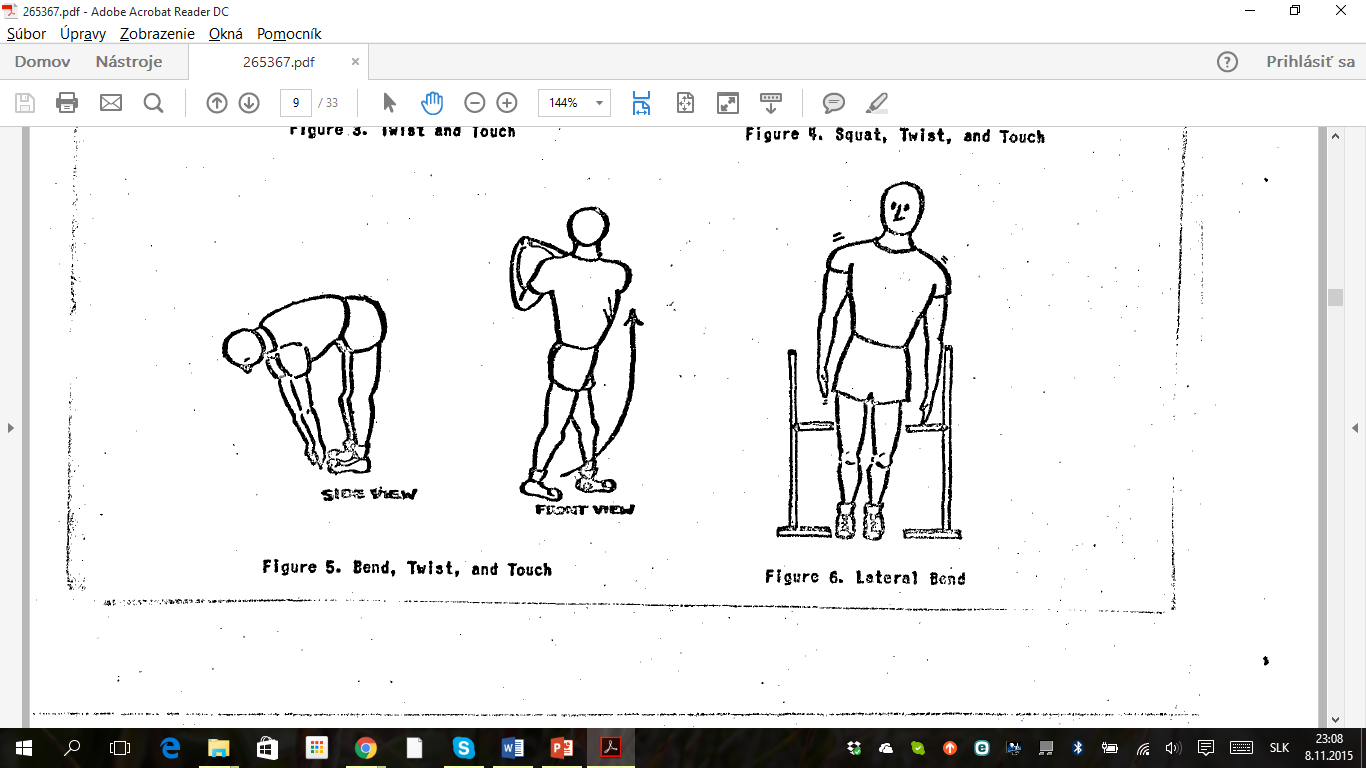 Fleishman
Rychlost změny směru
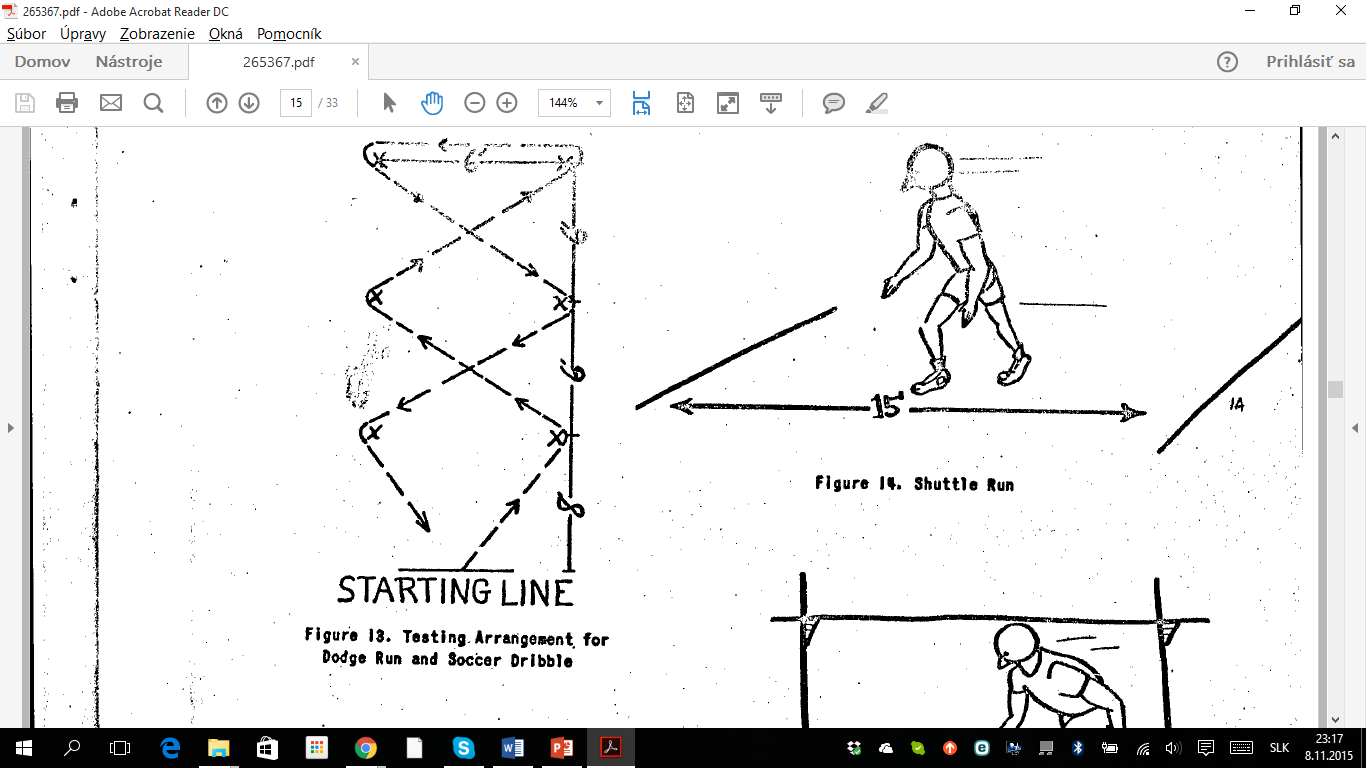 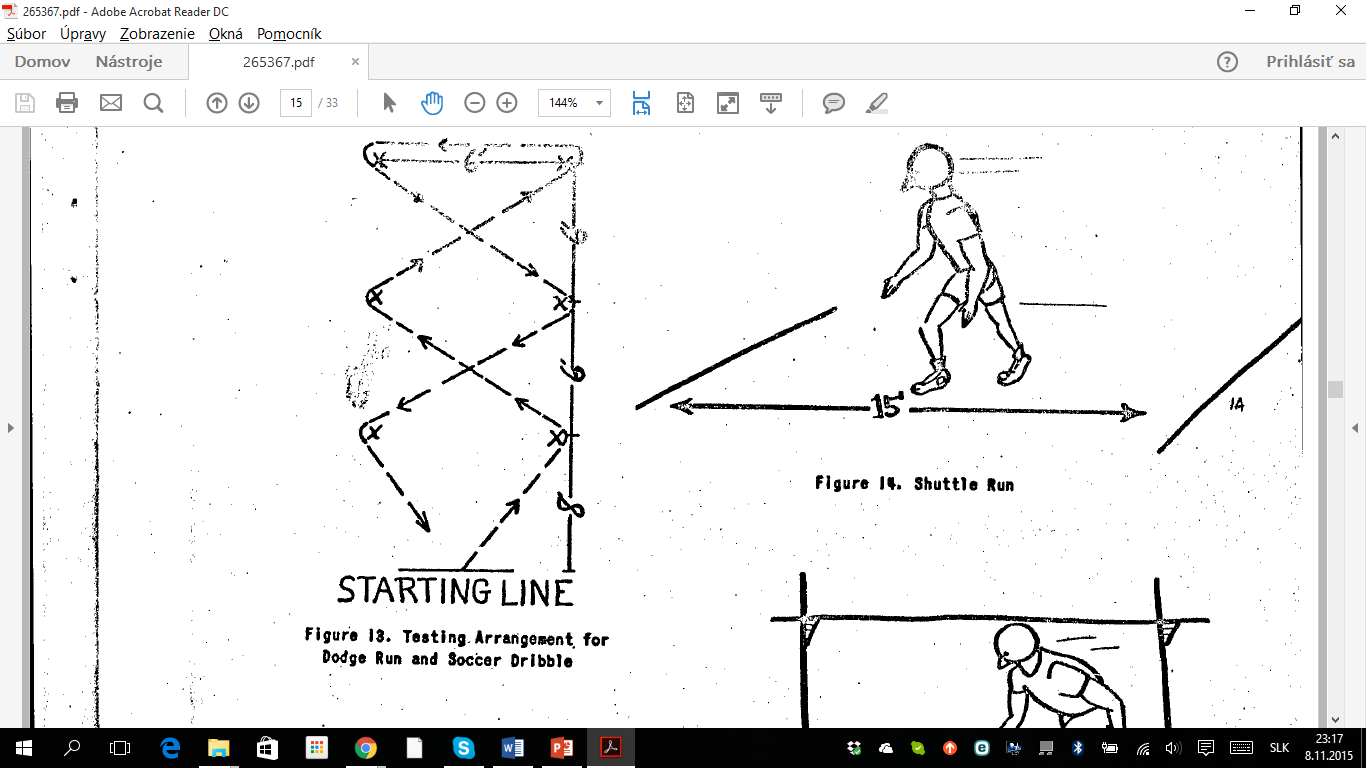 Fleishman
Statická rovnováha
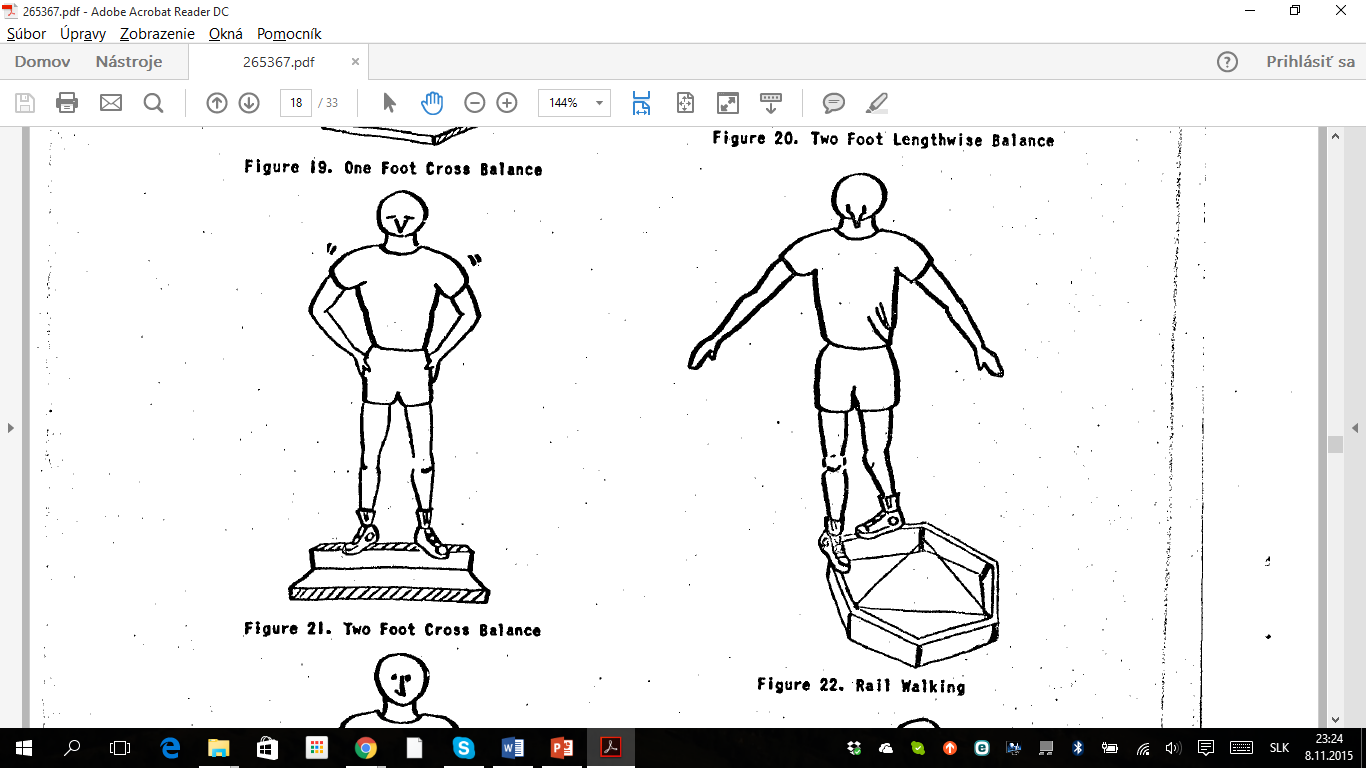 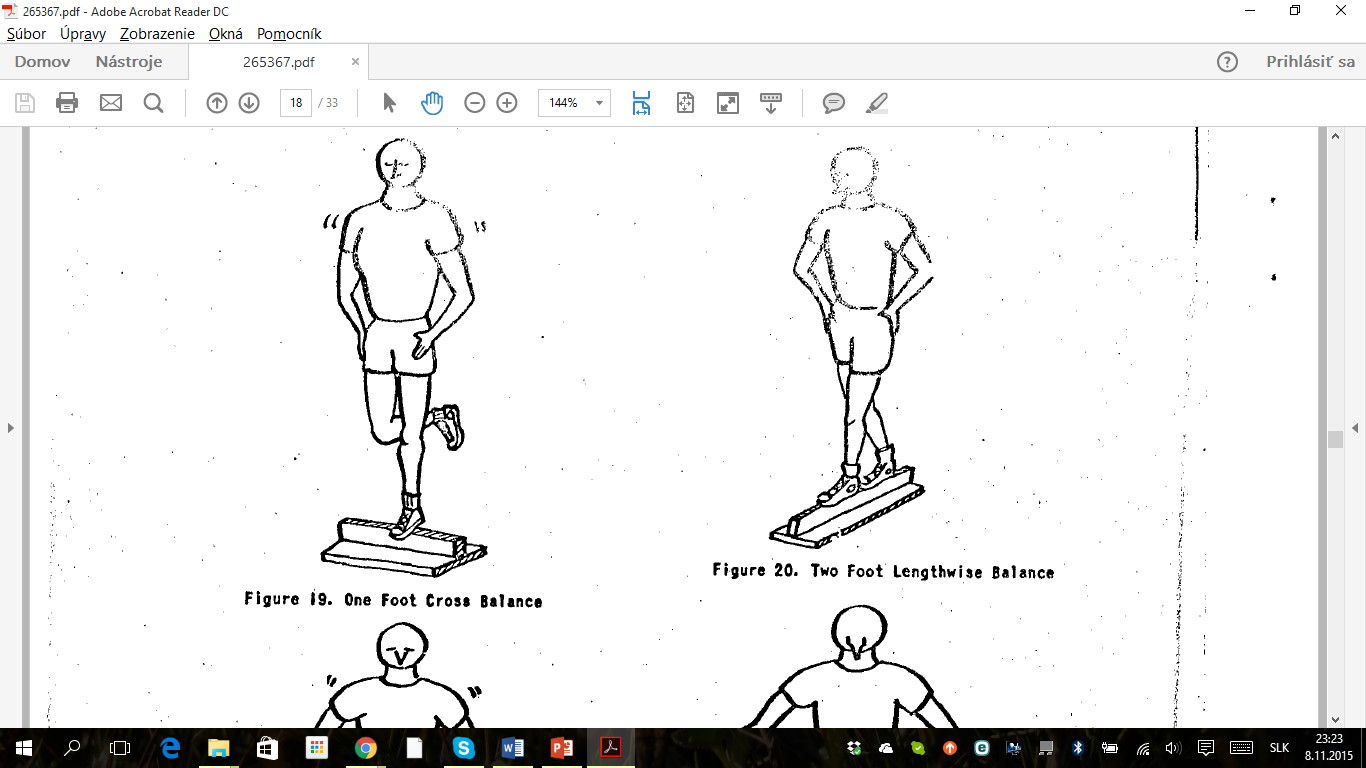 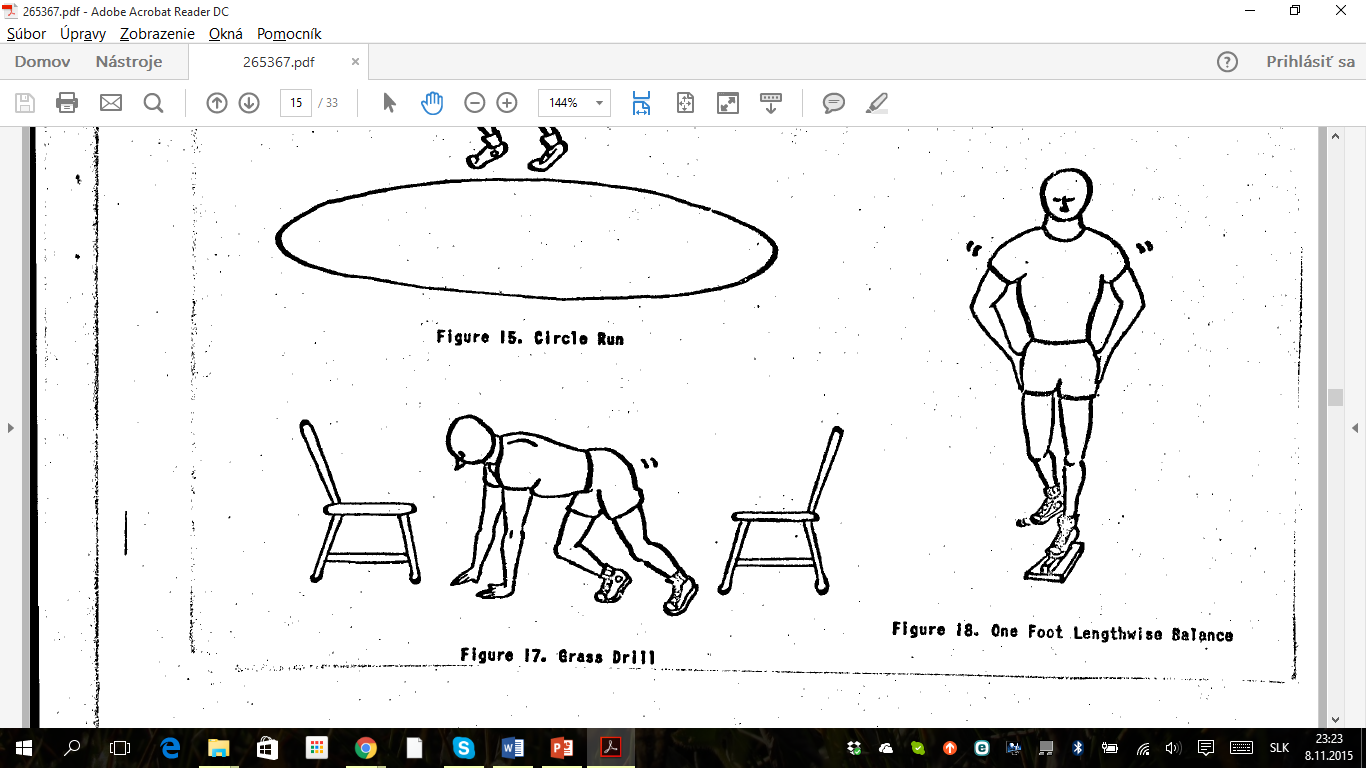 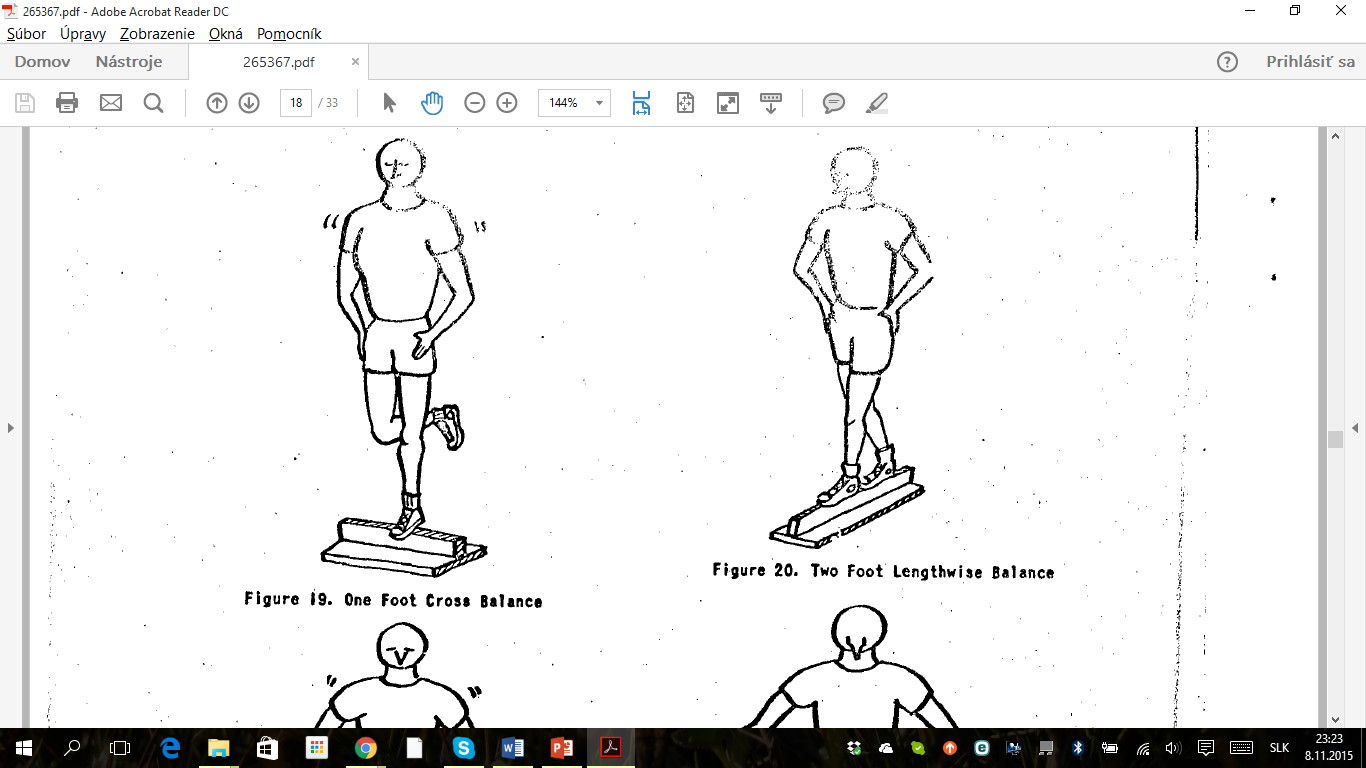 DENISIUKUV TEST
Běh na 30 m (9 let), 40 m (10-11 let),
    60 m (11 let a starší)
Hod medicinbalem 2kg
Skok do výšky s dohmatem
Test obratnosti
Test vytrvalosti-burpee test
Test ohybnosti (předklon)
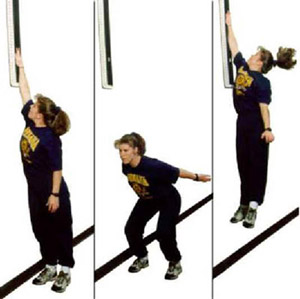 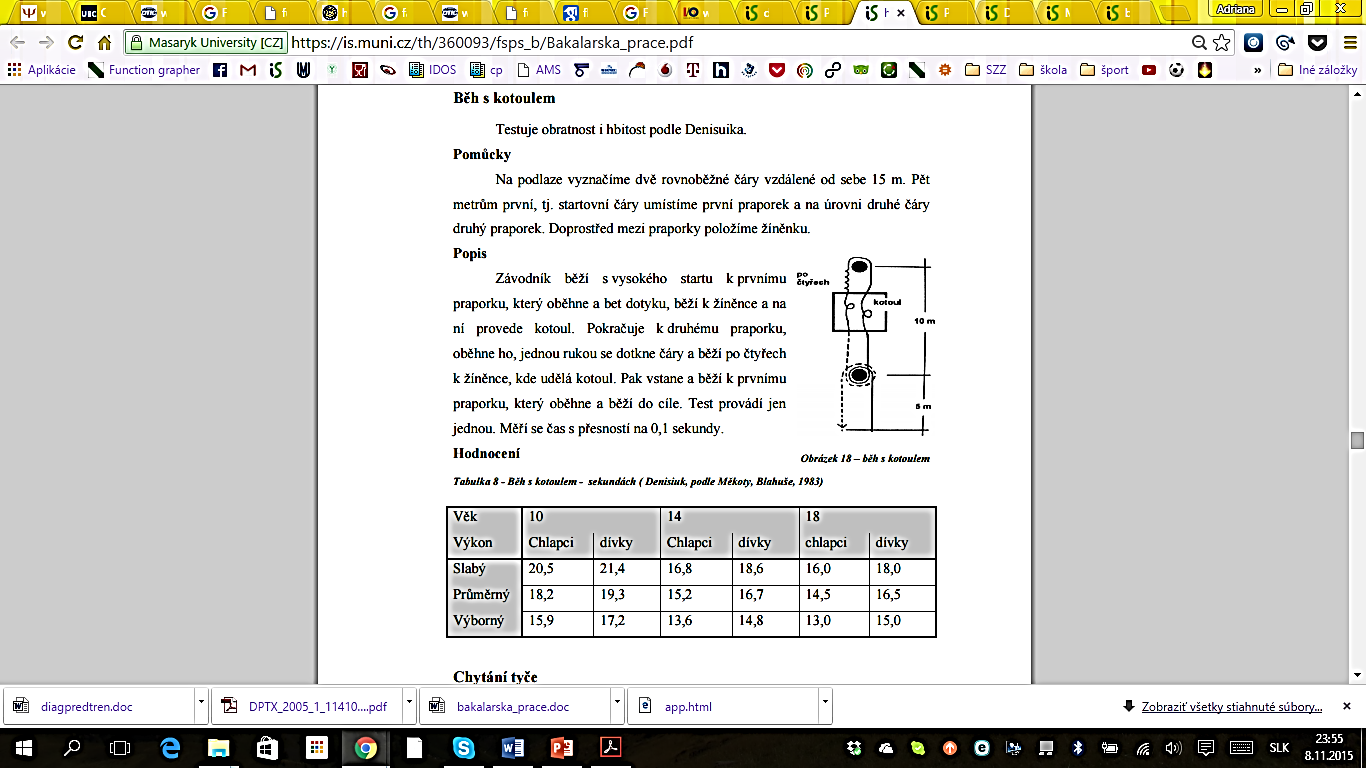 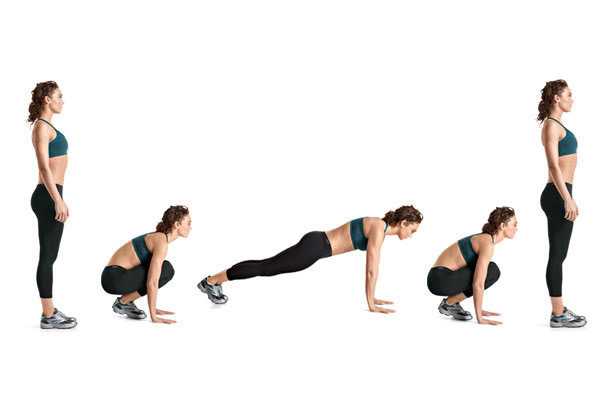 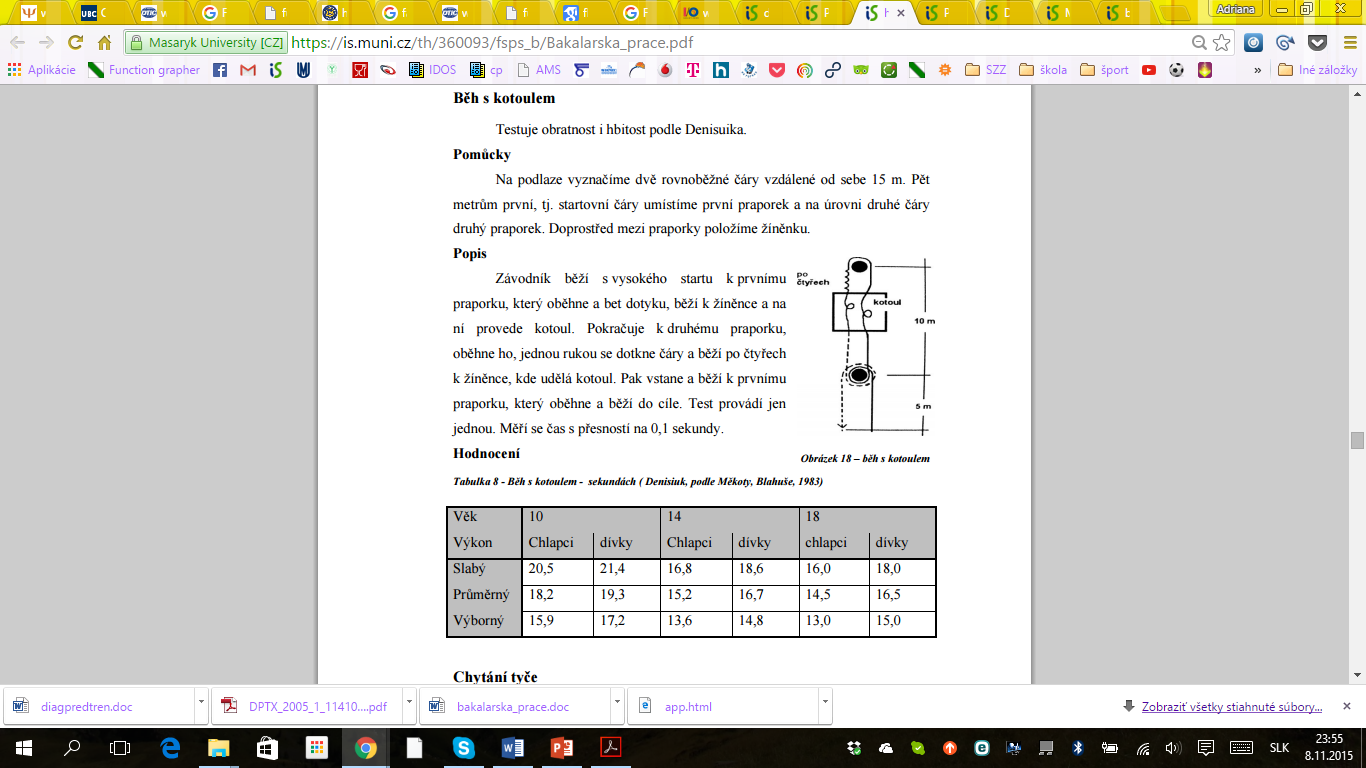 OZORECKÉHO TEST
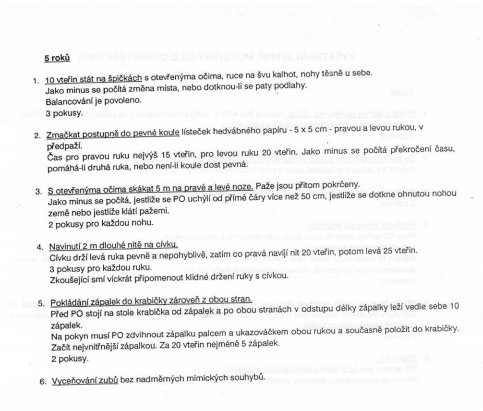 Test motorické vyspělosti dětí a mládeže
Poprvé 1924
Zkoumání opožděného motorického vývoje – školní lékařství, v poradenství pro volbu povolání atd.
Testová baterie – lední hokej
Soubor testů určen pro mladé hokejisty kategorie extraligy juniorů, staršího a mladšího dorostu
 Povinné testy, odesílají se na ČSLH
 Testování tohoto typu je běžné ve všech hokejově vyspělých zemích 
 Vytvořena – Trenérsko metodickou komisí ve spolupráci se Sportovním oddělením ČSLH a klubovými    trenéry
 Při vytváření - využití zkušeností ze zahraničí
                         - vychází se ze současných trendů hry (aktivní forčekink, rychlý přístup k soupeři, tlak na kotouč, přečíslování)
                         - důraz kladen na jednoduchost v organizaci a jednoznačnost provedení
 Testy byly vybrány tak aby obsáhly rovnoměrně co nejširší škálu pohybových schopností a dovedností mimo led
Testová baterie – lední hokej
Cíl testové baterie – sledování růstu hráče  kvalitnější výkon celého mužstva
                                    - zpětná vazba pro hráče
 Objektivita testů – detailní seznámení s pokyny od svazu – jak trenéři tak hráči
                                  - dodržení pořadí testů, použití stejných pomůcek
                                  - zajištění přibližně stejných vnějších podmínek ( povrch, déšť, nadm. výška)
 Proč je testování dobré – ukazuje slabiny a rezervy jedince a potažmo týmu
                                             - ověří správnost tréninkového programu
                                             - předchází přetrénování
                                             - může hráče motivovat
                                             - navozuje soutěživou atmosféru  může vyvolat pozitivní klima v týmu
Testová baterie – lední hokej
Extraliga mladší dorost 
První den
1. Rychlost (agility)
2. Rychlost (hokej)
3. Rychlost (komplex)
4. Šplh (komplexní síla)
5. 6-ti skok (odrazová síla)
6. Flexibilita (předklon)
7. Flexibilita (sepnutí rukou)
8. Překážka - přeskoky (anaerobní silová vytrvalost)
 Druhý den
9. Běh 3x 200 m (anaerobní vytrvalost)
10. Sed-leh (silová vytrvalost)
11. Běh 1500 m (aerobní vytrvalost)
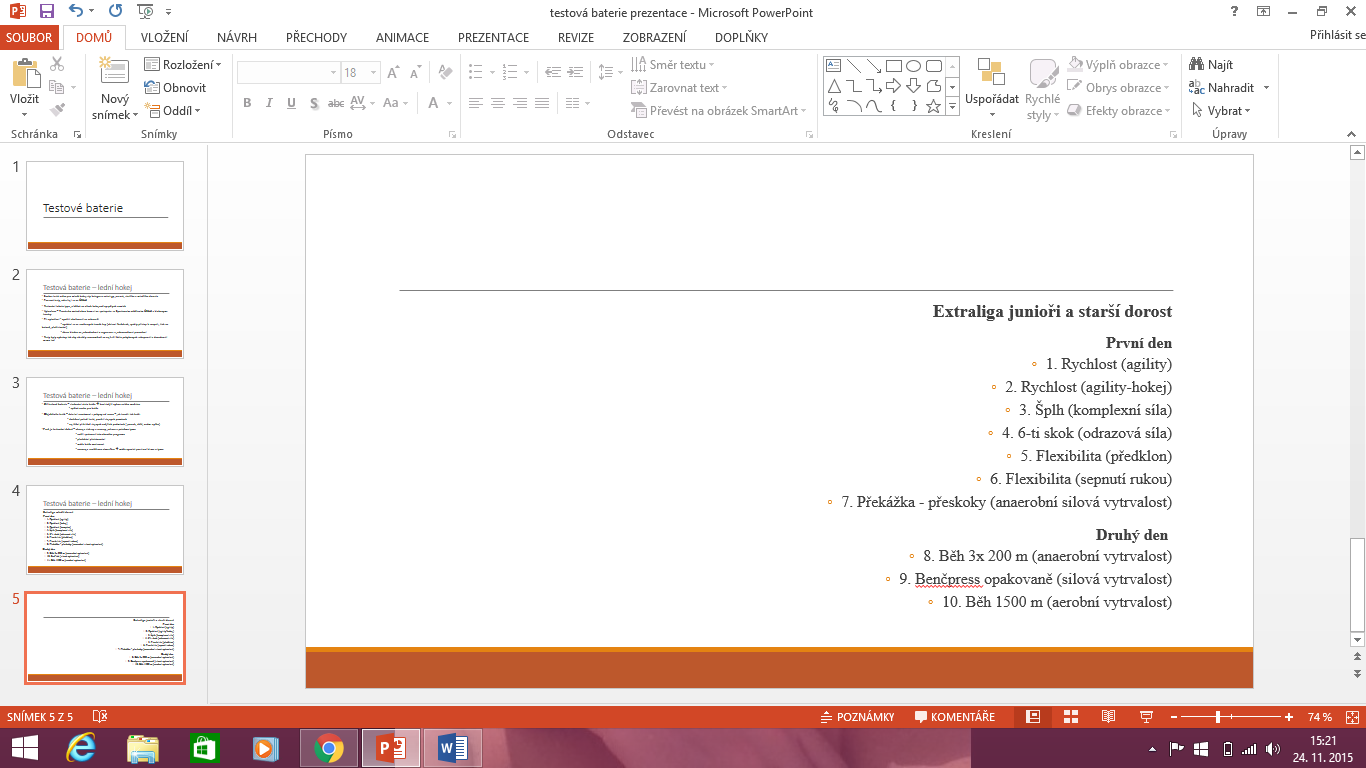 Testová baterie – lední hokej
Nutné je dodržovat rozložení do dvou dnů i pořadí testů
 1 den se testy provádí po dni odpočinku a poté už se netrénuje 
 2 den testy začínají po adekvátním rozcvičení
 Výsledky - u všech testů zapisujeme jen nejlepší výsledek
                    - běh 3x 200m  průměr
                    - šplh - 1 vylezl bez přírazu, 2 vylezl s přírazem, 3 nevylezl
                    - "Sed-leh" je postačující maximální počet opakování 50 
                    - Sepnutí rukou za zády - 1 sepnutí prstů, 2 dotyk špičkou prstů, 3 neudělal
 https://www.youtube.com/watch?v=Zge1egF18wY
Zdroje
https://www.cooperinstitute.org
http://www.shapeamerica.org/
http://www.fitnessgram.net/
http://www.ncbi.nlm.nih.gov/books/NBK241311/
https://is.muni.cz/el/1451/jaro2013/bp1053/39435023/6_testove_baterie.pdf